Meeting summaryasbmr 2021, hybrid MEETING
Dr. Eric Rush, MD, FAAP, FACMG, CCDChildren’s Mercy, Kansas City, MO, USA

Assoc. Prof. Marelise Eekhoff, MD
Amsterdam University Medical Centers, Vumc, The Netherlands

ROUND UP OF RARE BONE DISEASE HIGHLIGHTS
OCTOBER 2021
2
Disclaimer and disclosures
Please note: The views expressed within this presentation are the personal opinions of the authors and do not necessarily represent the views of the author’s academic institution.

This content is supported by an independent educational grant from Ipsen, Kyowa Kirin and Ultragenyx.
Dr Eric Rush, MD has received financial support/sponsorship for grants and research support, consultation fees and honoraria from the following companies: 
Alexion, Ascendis, Biomarin, Inozyme, Ultragenyx 
Dr Marelise Eekhoff, MD, PhD has received financial support/sponsorship for grants and research support, consultation fees and honoraria on the research budget at Amsterdam UMC: 
Regeneron, EU IMI/ AZ, IFOPA, Ipsen, Telethon
3
The Patient Clinical Journey and Socioeconomic Impact of Osteogenesis Imperfecta: A Systematic Review
Rauch F, et al. ASBMR 2021, Abstract #SUN-280
4
Background and study design
Osteogenesis imperfecta (OI) is a rare genetic disorder of connective tissues caused by an abnormality in the synthesis or processing of type I collagen. Also known as brittle bone disease, it is characterised by an increased susceptibility to bone fractures and decreased bone density
A review of OI-related publications from Jan 1995-Dec 2020 was conducted. The aim of the review was to identify and quantify published literature related to clinical, humanistic, economic impact of OI on patients, families and society
9 databases:
MEDLINE
EMBASE
CENTRAL
PsycINFO
NHS EED
CEA Registry
PEDE
ScHARRHUd
Orphanet
Studies included reported on the following for OI:
Clinical events and conditions
OI healthcare
HRQoL
Direct and indirect costs
Healthcare resource use
Grey literature
January 1995-December 2020
HRQoL, health-related quality of life; OI, osteogenesis imperfecta 
Etich J, et al. Mol Cell Pediatr. 2020;7:9; Subramanian S, et al. StatPearls [Internet]. Treasure Island (FL): StatPearls Publishing; 2021. https://www.ncbi.nlm.nih.gov/books/NBK536957/; Rauch F, et al. ASBMR 2021, Abstract #SUN-280; https://cor2ed.com/podcast-rare-bone-disease-highlights-at-asbmr-2021/
5
Key findings
Significant data gaps identified
Few studies reported on:
Standard of OI care 
Diagnosis and monitoring 
Interactions with the healthcare system
Transition of care from child to adult services
The social and economic impact of OI on patients and caregivers
Further research required to capture and quantity the full impact of OI
7,850 unique citations
282 met study inclusion
168 OI patient journey
33 mixed outcomes
76 humanistic impact
5 economic impact
OI, osteogenesis imperfecta
Rauch F, et al. ASBMR 2021, Abstract #SUN-280; https://cor2ed.com/podcast-rare-bone-disease-highlights-at-asbmr-2021/
6
clinical perspectives
From: Dr. Eric rush
Interesting data focussing on the patient journey and humanistic and economic impacts of OI
This area is not explored as often as it should be given the pressures that patients and caregivers endure in medical and non-medical aspects of their lives
There is a lack of clinical guidelines which incorporate a lot of these elements
The study found a lot of different guidance with limitations and gaps in literature as to how to care for these patients. Also focused on Northern European and US publications so data from other areas of the world is lacking
Reflects what we see in clinical practice in the US as payors vary significantly and this impacts the way they receive care
OI, osteogenesis imperfecta
Rauch F, et al. ASBMR 2021, Abstract #SUN-280; https://cor2ed.com/podcast-rare-bone-disease-highlights-at-asbmr-2021/
7
Osteogenesis imperfecta causes intrinsic respiratory system changes: a study in mouse models of OI
Morello R, et al. ASBMR 2021, Abstract #FRI-284
8
OI, osteogenesis imperfecta
Background and study design
Osteogenesis imperfecta (OI) is a rare genetic disorder of connective tissues caused by an abnormality in the synthesis or processing of type I collagen. Also known as brittle bone disease, it is characterised by an increased susceptibility to bone fractures and decreased bone density
OI is generally caused by dominant mutations in COL1A1 and COL1A2 genes, encoding the a1 and a2 chain of type I collagen 
OI is a systemic disease with skeletal and extraskeletal manifestations that affect many organ systems, including the lungs, due to type I collagen being expressed in most tissues 
This study sought to understand the effects of type 1 collagen alterations on respiratory function
Histological and invasive studies of respiratory mechanics, using the forced oscillation technique were used
COL1A1, collagen type I alpha 1 chain; COL1A2, collagen type I alpha 2 chain; CrtapKO, cartilage-associated protein knockout; Gly, glycine; OI, osteogenesis imperfecta 
Etich J, et al. Mol Cell Pediatr. 2020;7:9; Subramanian S, et al. Subramanian S, et al. StatPearls [Internet]. Treasure Island (FL): StatPearls Publishing; 2021. https://www.ncbi.nlm.nih.gov/books/NBK536957/; Morello R, et al. ASBMR 2021, Abstract #FRI-284 (Poster presentation); https://cor2ed.com/podcast-rare-bone-disease-highlights-at-asbmr-2021/
9
Key findings
Pulmonary histology showed alveolar simplification and enlarged acinar airspace indicating defective alveolarization
Found changes in the respiratory system resistance, including reduced compliance and increased elastance in CrtapKO and oim/oim mice indicating increased lung/thoracic cage rigidity
these defects are found in CrtapKO and oim/oim but not in Col1A2+/G610C, suggesting that that the impact of OI on lung function positively correlates with the severity of the skeletal phenotype
Results suggested that OI not only causes brittle bones but also primary lung defects and altered respiratory mechanics. Further investigation required
OI, osteogenesis imperfecta
Morello R, et al. ASBMR 2021, Abstract #FRI-284; https://cor2ed.com/podcast-rare-bone-disease-highlights-at-asbmr-2021/
10
clinical perspectives
From: dr. marelise eekhofF
Really impressed by design as the group managed to carry out extensive lung function test in mice mimicking type III OI but also looked at lung tissues
Sheds new light on previously identified lung function issues which were previously attributed to abnormalities of the chest wall
Supports a review performed by Dr. Eekhoff’s group which showed that lung function in OI patients can be explained in part by the chest wall but there is also an intrinsic alveolar factor involved. This is now being investigated further through histology
OI, osteogenesis imperfecta
Morello R, et al. ASBMR 2021, Abstract #FRI-284; https://cor2ed.com/podcast-rare-bone-disease-highlights-at-asbmr-2021/
11
Neurological and Psychiatric Manifestations of X-linked HypophosphatAemia in a Longitudinal Cohort Study: XLH Disease Monitoring Program (XLH-DMP)
Jan de Beur S, et al. ASBMR 2021, Abstract #1019
12
XLH, X‑linked hypophosphataemia
Background and study design
X-linked hypophosphataemia (XLH) is the prototypic disorder of renal phosphate wasting, and the most common form of heritable rickets
Dental abscesses, arthritis, and calcification of tendons and ligaments (enthesopathy) often develop in later life
XLH-DMP is a global, prospective, multicenter, longitudinal, long-term outcomes program for subjects on or off any treatment 
Aims are to characterise XLH disease presentation and progression
assess long-term safety and effectiveness of burosumab
investigate change over time across biomarker(s), clinical assessments, and patient/caregiver-reported outcome measures 
This analysis reports neurological and psychological symptoms in this population
Patients of any age with XLH who are either on or off treatment currently
Data collection started 27 June 2018
Data cut-off* for this analysis 01 March 2021 (*N=651)
Data collected through patient/caregiver interviews
35 study locations globally
XLH, X‑linked hypophosphataemia
Carpenter T, et al. J Bone Miner Res. 2011;26:1381-8; www.clinicaltrials.gov (NCT03651505): accessed 02-Oct-2021; Jan de Beur S, et al. ASBMR 2021, Abstract #1019; https://cor2ed.com/podcast-rare-bone-disease-highlights-at-asbmr-2021/
13
Key findings
Psychological burden of XLH disease increases in adolescents and adulthood
Higher prevalence of depression (14.8% vs 0.7%), anxiety (12.1% vs 4.5%) and insomnia (7.7% vs 1.0%) in adults with XLH than in children
Frequent use of pain medication in adults with XLH (68.7% of adults vs 30.3% of children)
Severe headaches commonly reported (19.8% adults vs 6.3% children)
Other commonly reported problems by adults:
Tinnitus (34.6%)
Hearing loss (29.1%)
Spinal stenosis (18.4%)
Spinal cord compression (10.2%)
XLH, X‑linked hypophosphataemia
Jan de Beur S, et al. ASBMR 2021, Abstract #1019; https://cor2ed.com/podcast-rare-bone-disease-highlights-at-asbmr-2021/
14
Clinical perspectives
From: Dr. Eric rush
Hadn’t appreciated that depression and anxiety are seen this much more in XLH patients than in the general public
Significant rate of insomnia in these patients and this is of note especially given known risk for restless leg syndrome
Information is actionable immediately in clinical practice. Screen more intentionally for headaches, depression, and anxiety going forward
XLH, X‑linked hypophosphataemia
https://cor2ed.com/podcast-rare-bone-disease-highlights-at-asbmr-2021/
15
The microbiome contributes to endochondral heterotypic ossification in fop mice by regulating innate immune cell recruitment and polarisation
Pierce J, et al. ASBMR 2021, Abstract #1039
16
FOP, fibrodysplasia ossificans progressiva
Background and study design
Study design
Inflammation and innate immune cells contribute to FOP flares and HO
Inflammatory environmental factors could therefore contribute to disease variability in FOP patients
Aim of this study was to reduce the HO formation by reducing the inflammatory activities in a FOP mouse model and to determine whether ABX reduction in HO is mediated by changes in monocytes
BM monocytes harvested from GFP control mice
GFP-expressing control mice
Tamoxifen-inducible FOP mice
(3 weeks old)
Tamoxifen + continuous sterile water
8 days
Microbiome ablative cocktail (ABX)
Bilateral hindlimb injury
ABX, ablative antibiotic cocktail; BM, bone marrow; FOP, fibrodysplasia ossificans progressive; GFP, green fluorescent protein; HO, heterotopic ossification
Pierce J, et al. ASBMR 2021, Abstract #1039; https://cor2ed.com/podcast-rare-bone-disease-highlights-at-asbmr-2021/
17
Key findings
Key findings
Microbiome-ablative ABX reduced HO in ABX-treated FOP mice
Treatment decreased the expression of proinflammatory chemokines and receptors in injured FOP muscles
Transplanting BM monocytes from control mice restored the HO phenotype in ABX-treated FOP mice
Reducing the inflammatory process in FOP mice seems to have a beneficial therapeutic effect on HO formation
ABX, ablative antibiotic cocktail; BM, bone marrow; FOP, fibrodysplasia ossificans progressive; HO, heterotopic ossifications
Pierce J, et al. ASBMR 2021, Abstract #1039; https://cor2ed.com/podcast-rare-bone-disease-highlights-at-asbmr-2021/
18
clinical perspectives
From: dr. marelise eekhofF
Monocytes play an important role in FOP flare ups and in bone formation. Here, a totally new concept is used to demonstrate the role of the microbiome as well as the importance of monocytes in this process that needs further investigation.
Interesting to consider ways that you may be able to influence the gut microbiome in ways that could impede heterotopic ossification in these patients in the future
Pierce J, et al. ASBMR 2021, Abstract #1039; https://cor2ed.com/podcast-rare-bone-disease-highlights-at-asbmr-2021/
19
Prevalence of monogenic bone disorders in a dutch cohort of aff patients
Zhou W, et al. ASBMR 2021. Abstract #1051
20
AFF, atypical femur fracture
Background and study design
Atypical femur fracture (AFF), is a rare type of fracture with characteristic radiological features and a suspected relation to treatment with bisphosphonate (BP) 
Patients with monogenic bone disorders, such as osteogenesis imperfecta and hypophosphatasia, have reported AFFs with or without bisphosphonates use. The association of AFFs with these monogenic bone disorders remains unclear
2 bone expert centres
Netherlands
60 AFF patients
Whole exome sequencing performed and variants classified based in ACMG guideline
Group 1: monogenic bone disorder, genetically confirmed
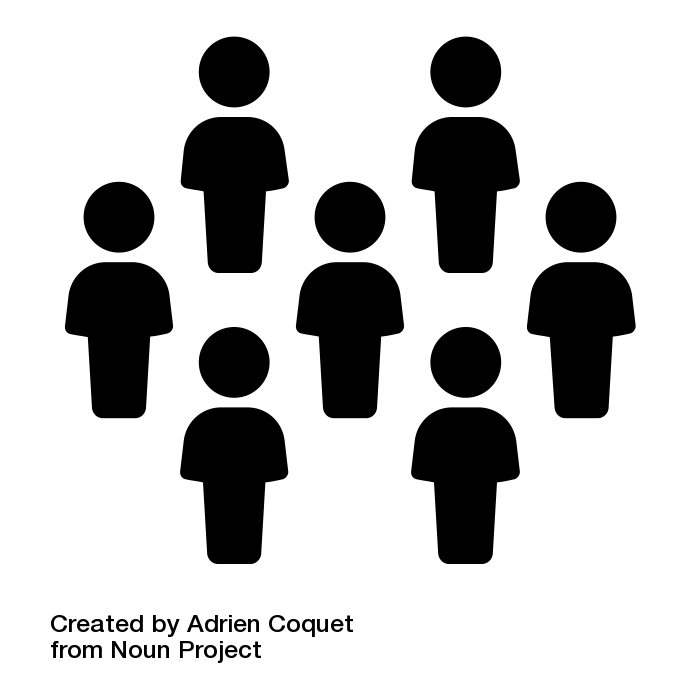 Group 2: monogenic bone disorder without genetic confirmation
Group 3: no clinical suspicion of monogenic bone disorder
ACMG, American College of Medical Genetics and Genomics; AFF, atypical femur fracture; BP, bisphosphonate
Andersen J, et al. Osteoporos Int. 2019;30:513-7; Zhou W, et al. ASBMR 2021. Abstract #1051; https://cor2ed.com/podcast-rare-bone-disease-highlights-at-asbmr-2021/
21
Key findings
Approximately 50% of AFF patients have a clinically suspected monogenic bone disorder
1/3 were genetically confirmed
This supports the hypothesis of a genetic cause of AFF
AFF, atypical femur fracture
Zhou W, et al. ASBMR 2021. Abstract #1051; https://cor2ed.com/podcast-rare-bone-disease-highlights-at-asbmr-2021/
22
clinical perspectives
From: dr. marelise eekhofF
New concepts and new treatments are needed for all these rare bone diseases
This study is interesting as it could lead to potentially new diagnostic procedures
When patients with rare bone diseases present with a fracture, we need to look further into the underlying mechanism and should consider genetic testing
The question also remains whether AFF is also a problem in polygenic bone disorders
AFF, atypical femur fracture
Zhou W, et al. ASBMR 2021. Abstract #1051; https://cor2ed.com/podcast-rare-bone-disease-highlights-at-asbmr-2021/
23
Future Research
From: Dr. Eric rush
Over the past decade there has been a lot of progress in the field of rare bone disease and there is a lot of cause for optimism going forward for our patients
Interesting future studies include:
Setrusumab trial in children with OI 
Seen promising data for setrusumab in adults
INZ-701 in adults with ENPP1 deficiency
Condition with significant morbidity and mortality so it’s exciting to see a potential targeted therapy for these patients
ENPP1, ectonucleotide pyrophosphatase/phosphodiesterase 1; OI, osteogenesis imperfecta
24
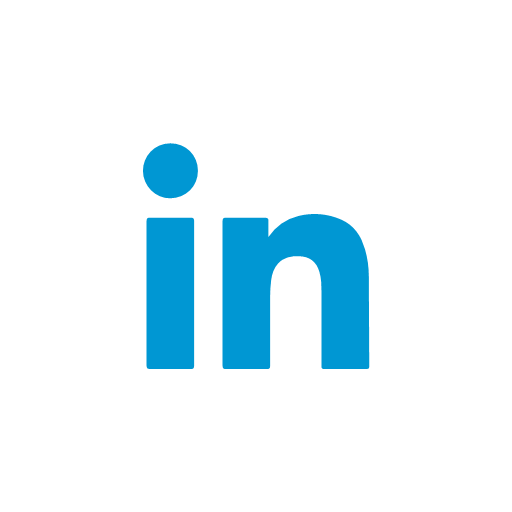 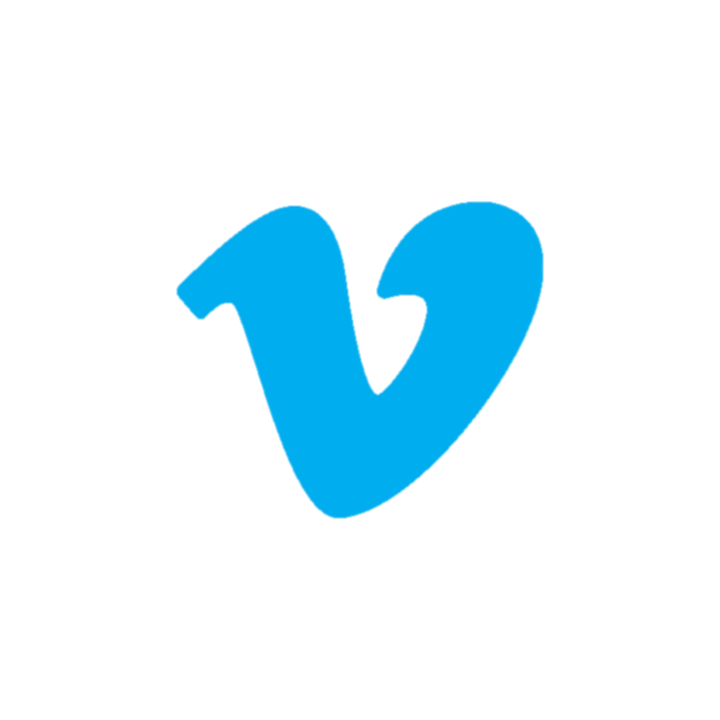 Connect on
LinkedIn @COR2ED
Watch on
Vimeo @COR2ED
Visit us at
cor2ed.com
Follow us on
Twitter @COR2EDMedEd
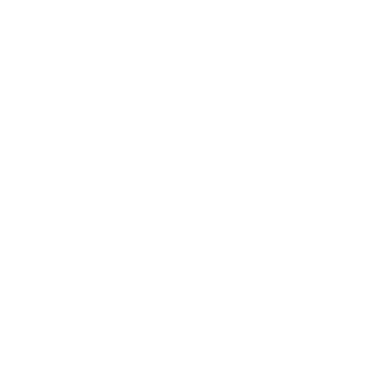 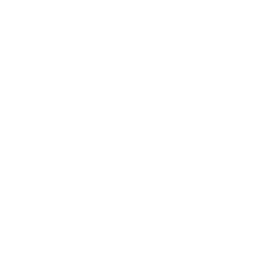